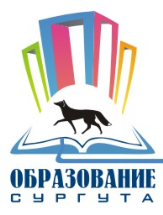 ПРИЕМ В ПЕРВЫЕ КЛАССЫ НА 2020/21 УЧЕБНЫЙ ГОД
ДЕПАРТАМЕНТ ОБРАЗОВАНИЯ АДМИНИСТРАЦИИ ГОРОДА СУРГУТА
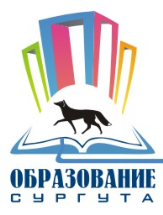 НАЧАЛО ПРИЕМА
Заявления о зачислении детей в 1-е классы принимаются с 8.00 (местного времени):
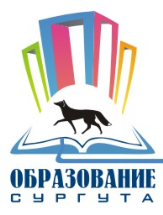 ПАКЕТ ДОКУМЕНТОВ
Минимальный пакет документов, необходимый для зачисления ребенка в первый класс, включает:
Данный список может быть увеличен в связи с наличием 
у  заявителя первоочередного (преимущественного) права 
приема на обучение, иностранного гражданства, 
права представлять законные интересы ребенка и т.д.
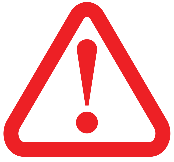 Ознакомиться с полным перечнем документов необходимо в правилах приема, которые размещены на официальных сайтах учреждений в разделе «Документы».
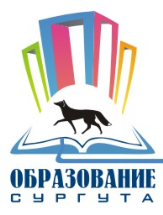 www.gosuslugi.ru
ВНИМАНИЕ! 
Подать заявление о зачислении на портале госуслуг смогут только зарегистрированные пользователи портала с 
подтвержденной учетной записью 
(инструкция по регистрации размещена      на официальном портале Администрации города на странице департамента образования в разделе «Общее образование» / «Прием в первые классы»)
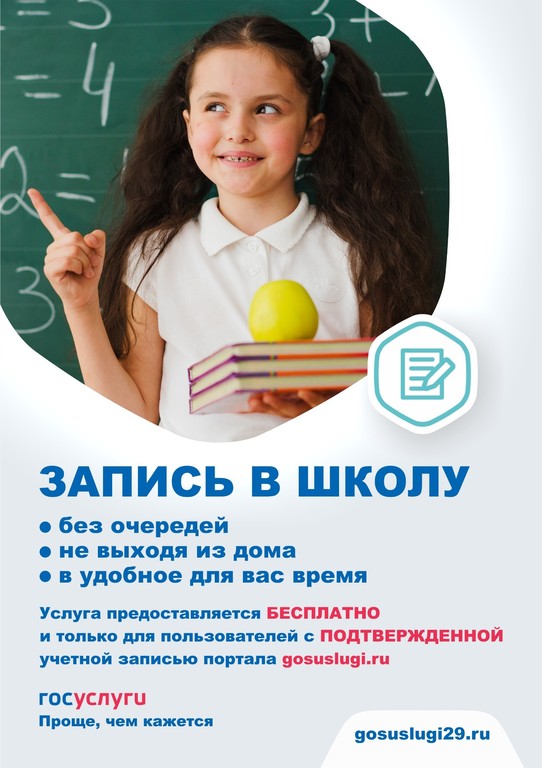 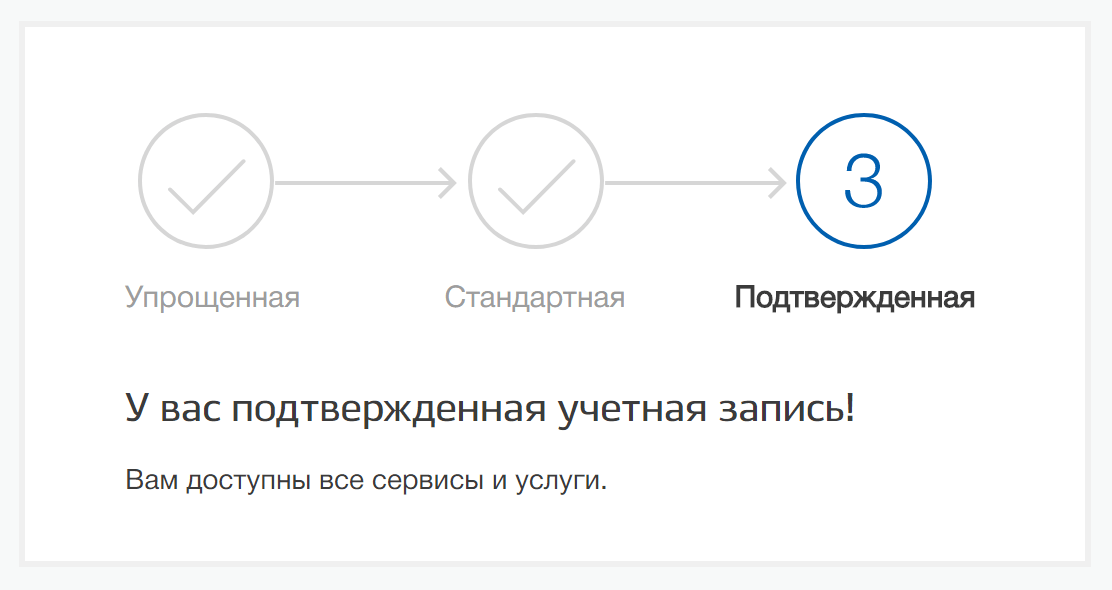 Заявления будут приниматься в том числе в электронном виде посредством Единого портала государственных услуг
www.gosuslugi.ru
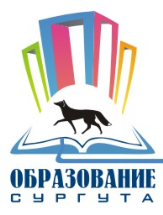 НОВОВВЕДЕНИЯ
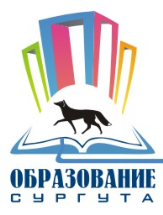 НОВОВВЕДЕНИЯ
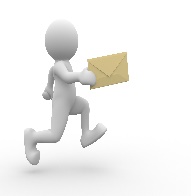 Срок
3 дня!
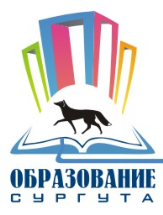 НОВОВВЕДЕНИЯ
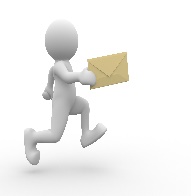 *Статус «Предварительно зачислен» присваивается работником МБОУ заявлениям после предоставления родителями всех документов, необходимых для приема в МБОУ
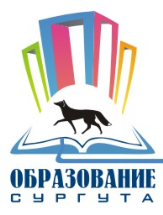 НОВОВВЕДЕНИЯ
Все заявления, по которым не будет принято решение по причине отсутствия свободных мест, будут находиться в очереди до 31.08.2020 года
При организации новых мест или высвобождении имеющихся мест приглашения будут направляться следующим по очереди заявителям
Заявления на одного и того же ребенка в одно и тоже учреждение подавать нельзя!
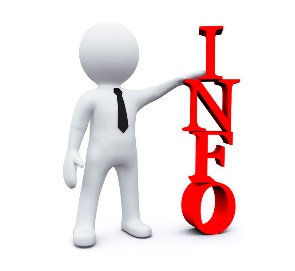 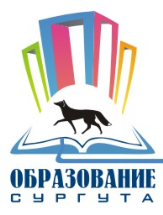 НАПОМИНАНИЕ
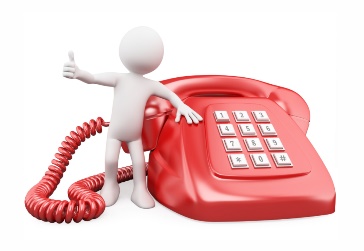 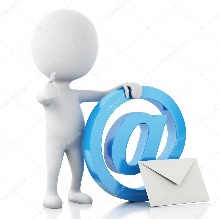 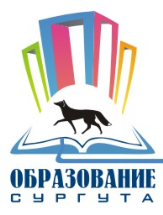 www.gosuslugi.ru
Пошаговая инструкция 
обращения за услугой «Зачисление в образовательное учреждение» в электронном виде посредством Единого портала государственных и муниципальных услуг
www.gosuslugi.ru
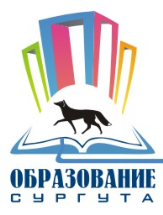 www.gosuslugi.ru
Для заказа услуги необходимо:
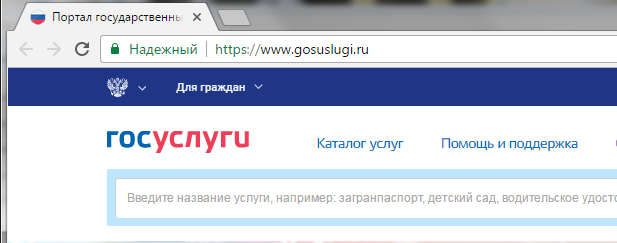 1. Зайти на сайт gosuslugi.ru
2. Выбрать местоположение
1
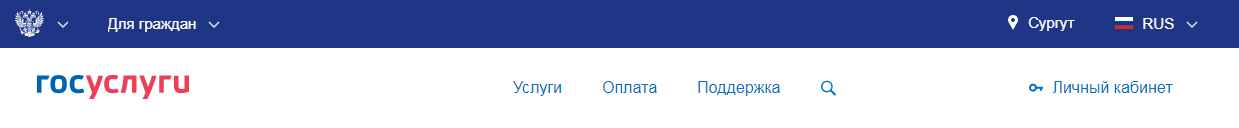 2
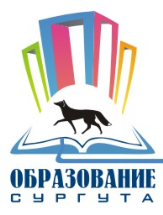 www.gosuslugi.ru
3. В каталоге услуг выберите категорию «Образование»
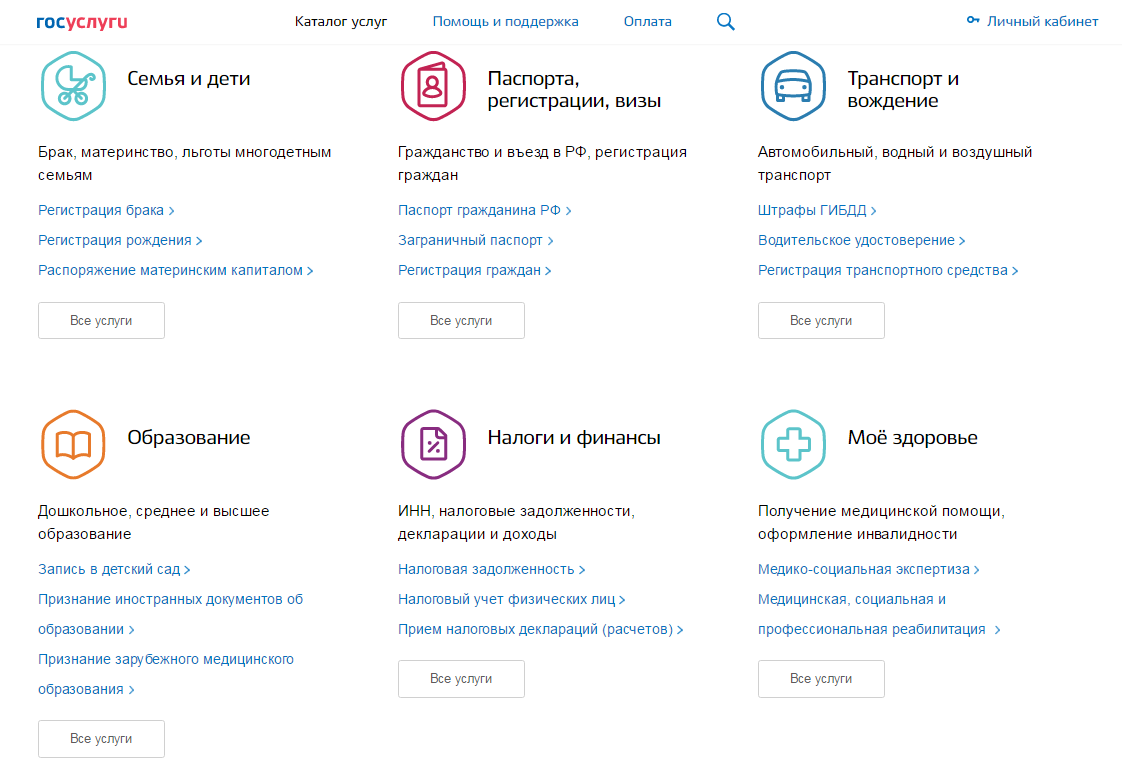 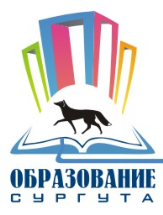 www.gosuslugi.ru
4. Выбрать услугу «Запись в образовательное учреждение»
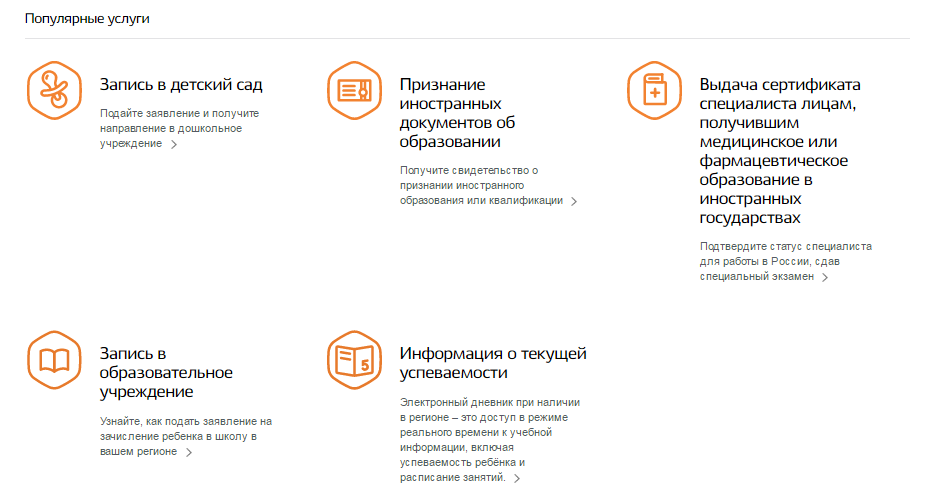 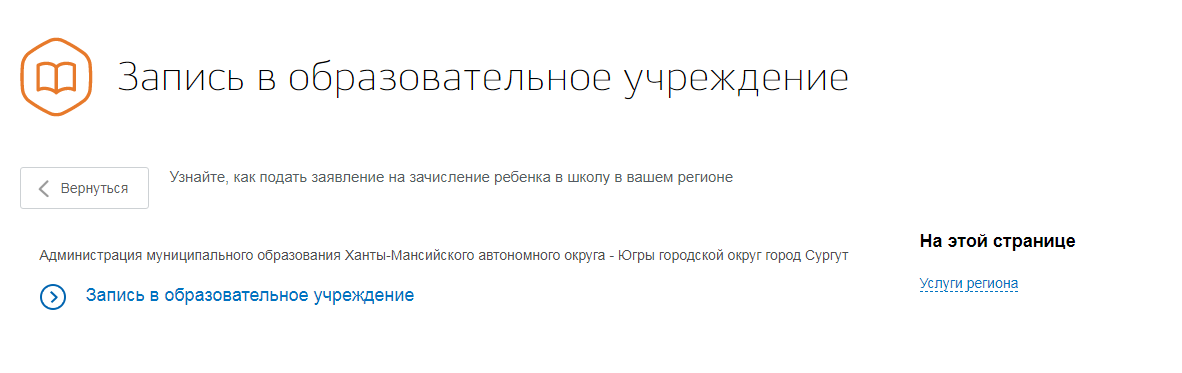 Убедиться, что услугу предоставляет Администрация муниципального образования ХМАО-Югры городской округ город Сургут
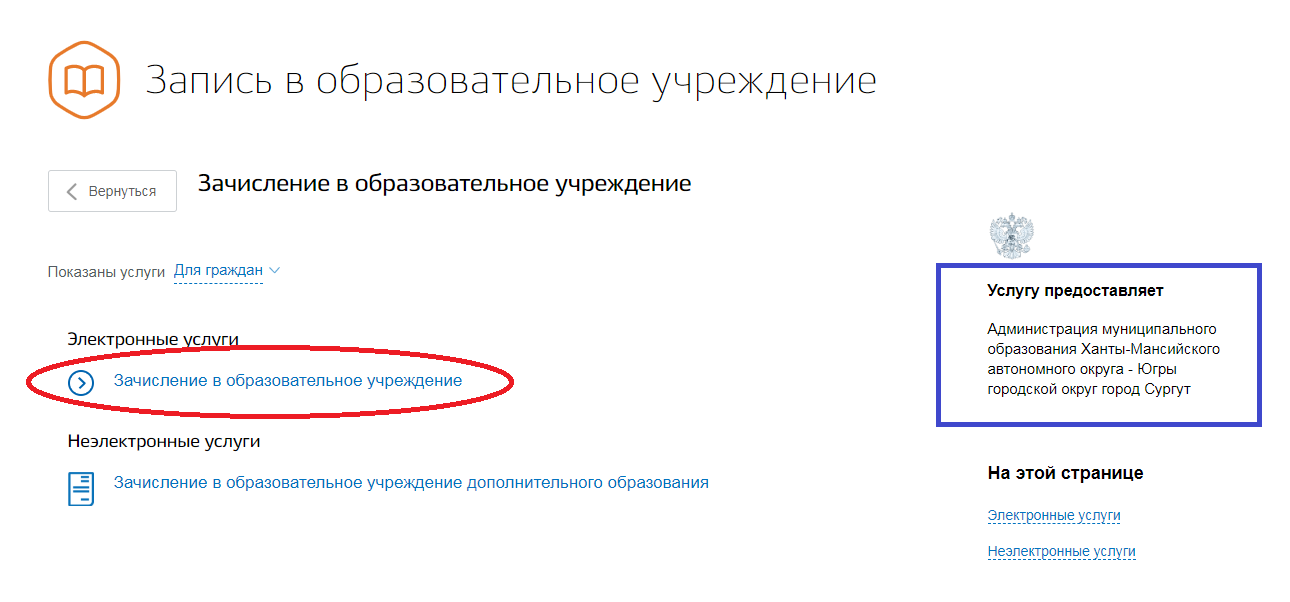 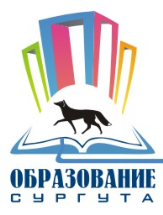 www.gosuslugi.ru
5. Для заказа услуги необходимо кликнуть кнопку
    «Получить услугу»
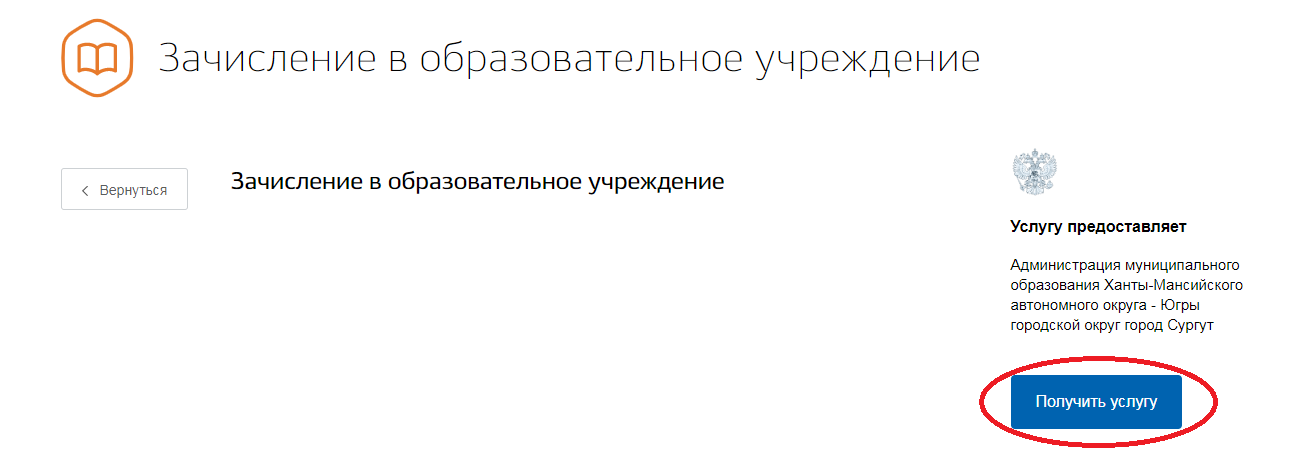 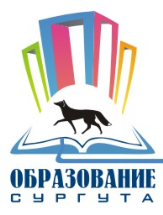 www.gosuslugi.ru
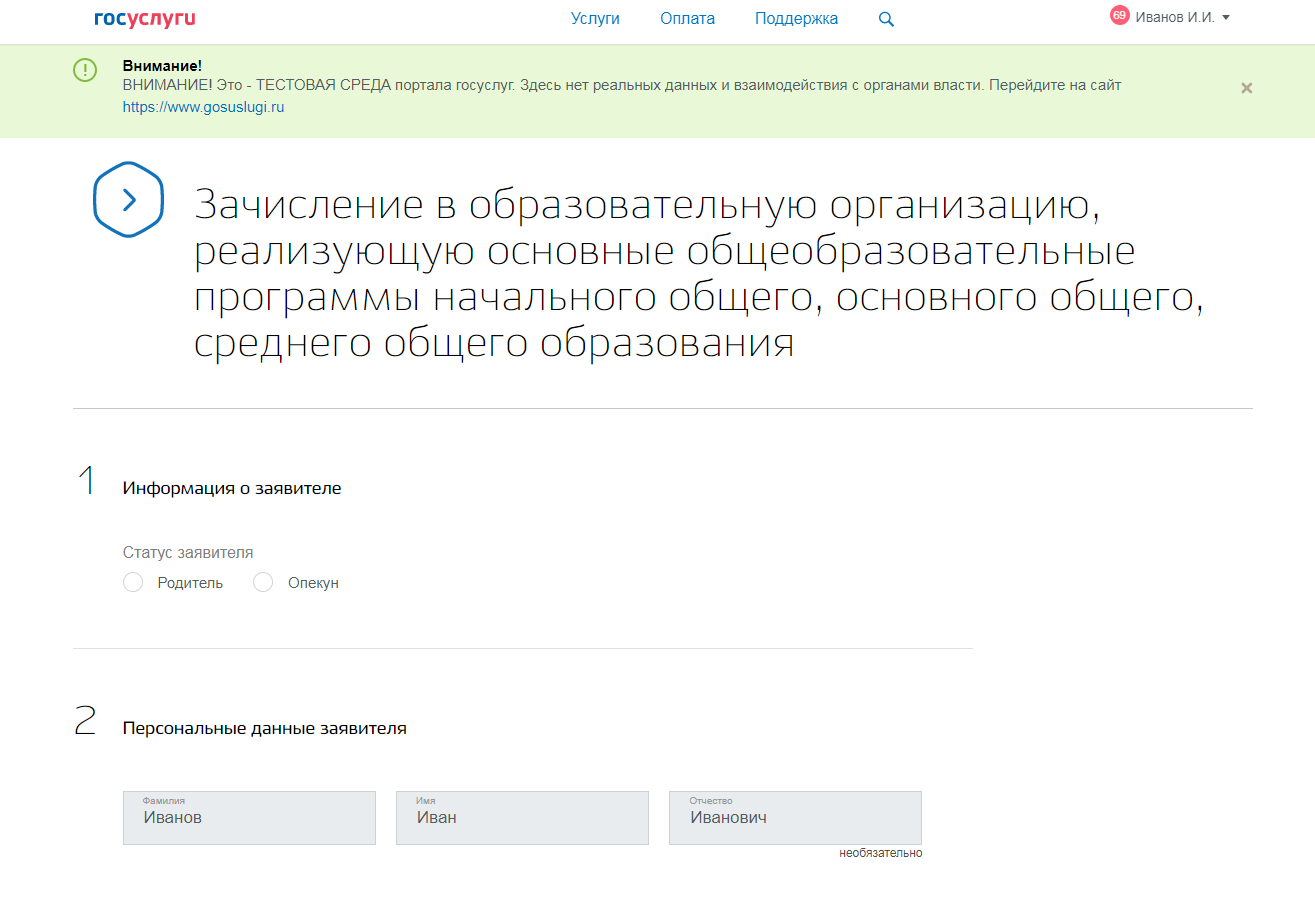 Указать статус заявителя
ФИО заявителя заполняется автоматически
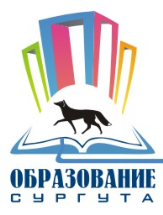 www.gosuslugi.ru
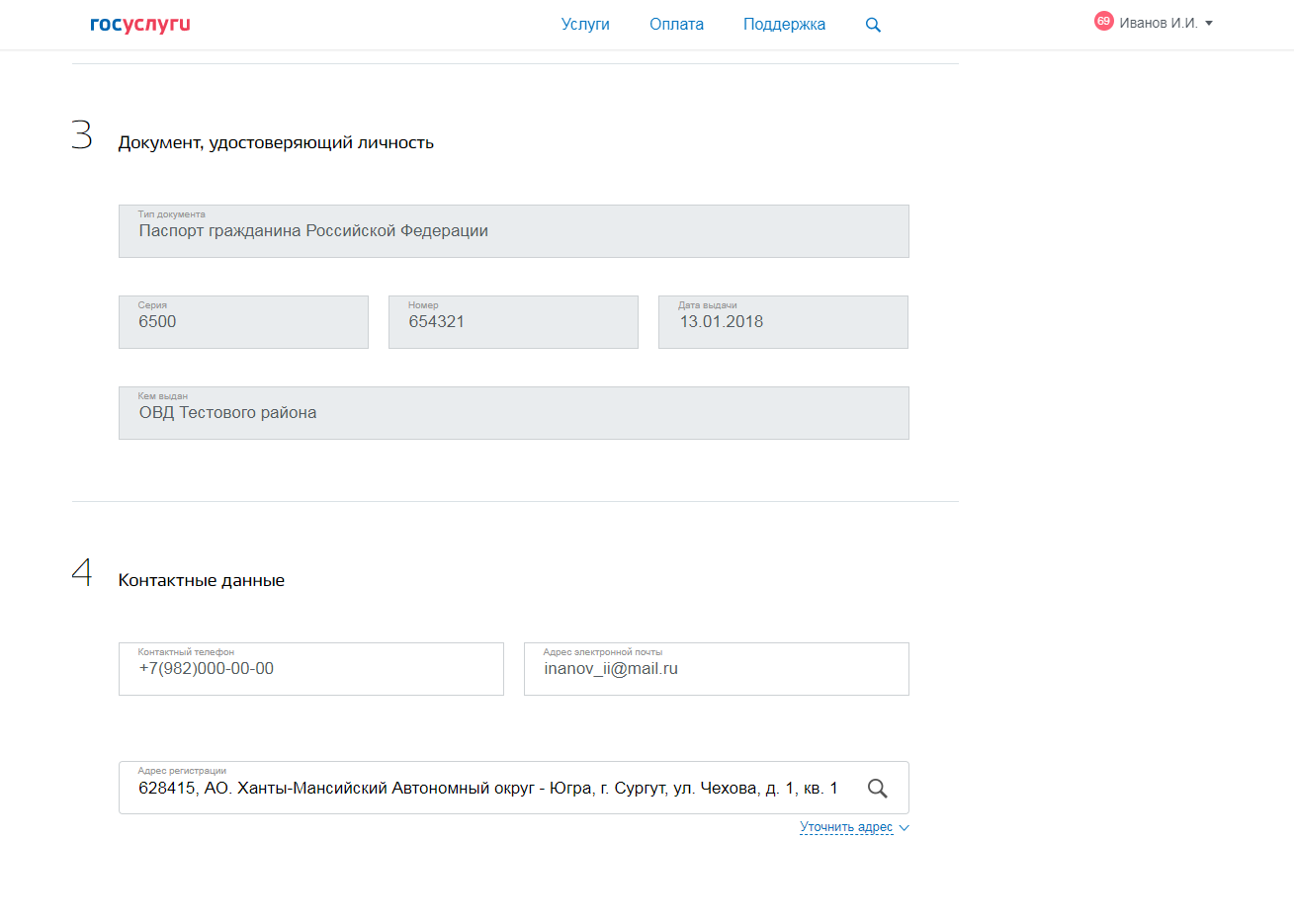 Заполняется автоматически
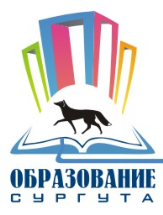 www.gosuslugi.ru
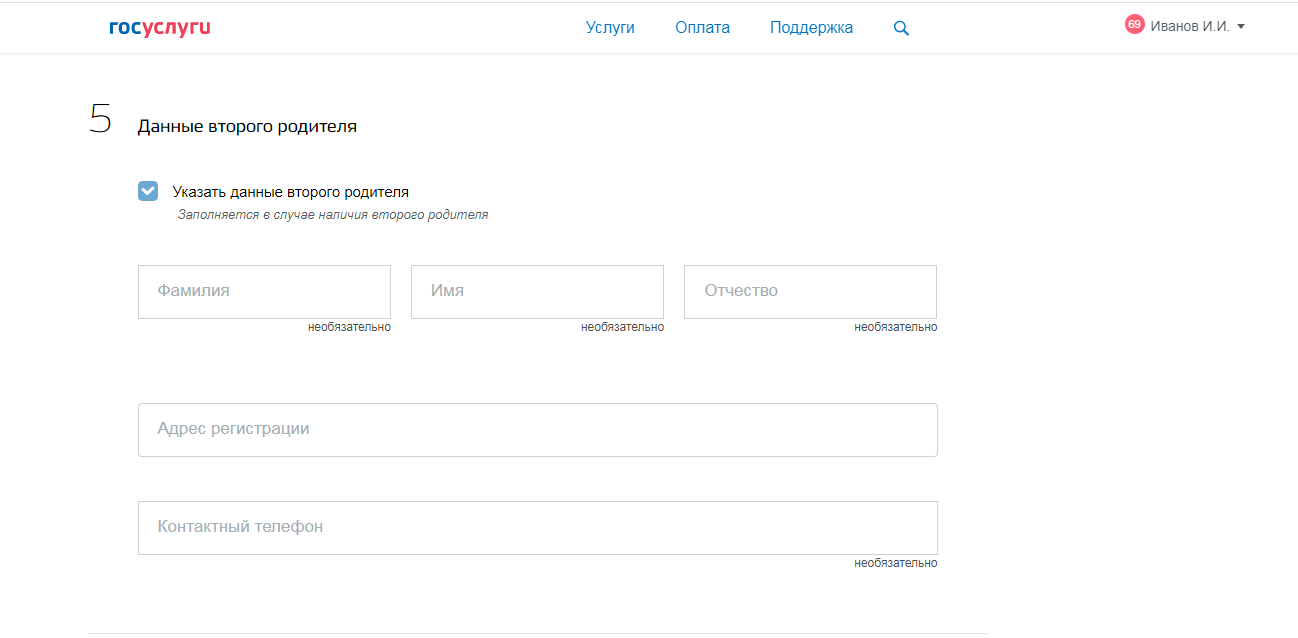 Если второй родитель не будет указан, то он не сможет представить документы в учреждение в случае необходимости
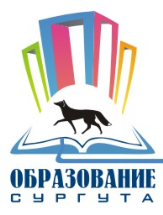 www.gosuslugi.ru
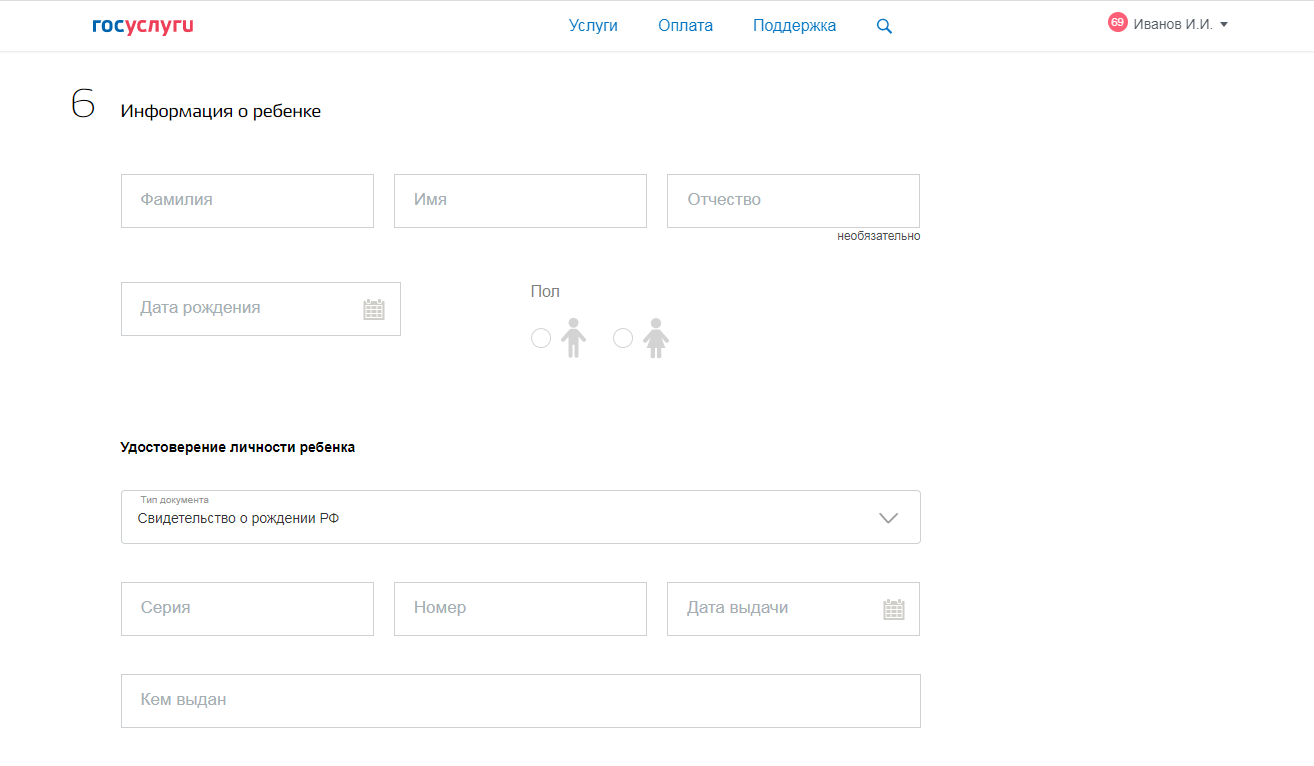 Необходимо удостовериться, что данные ребенка соответствуют данным, указанным в свидетельстве о рождении
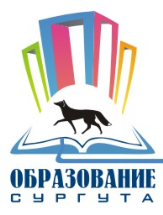 www.gosuslugi.ru
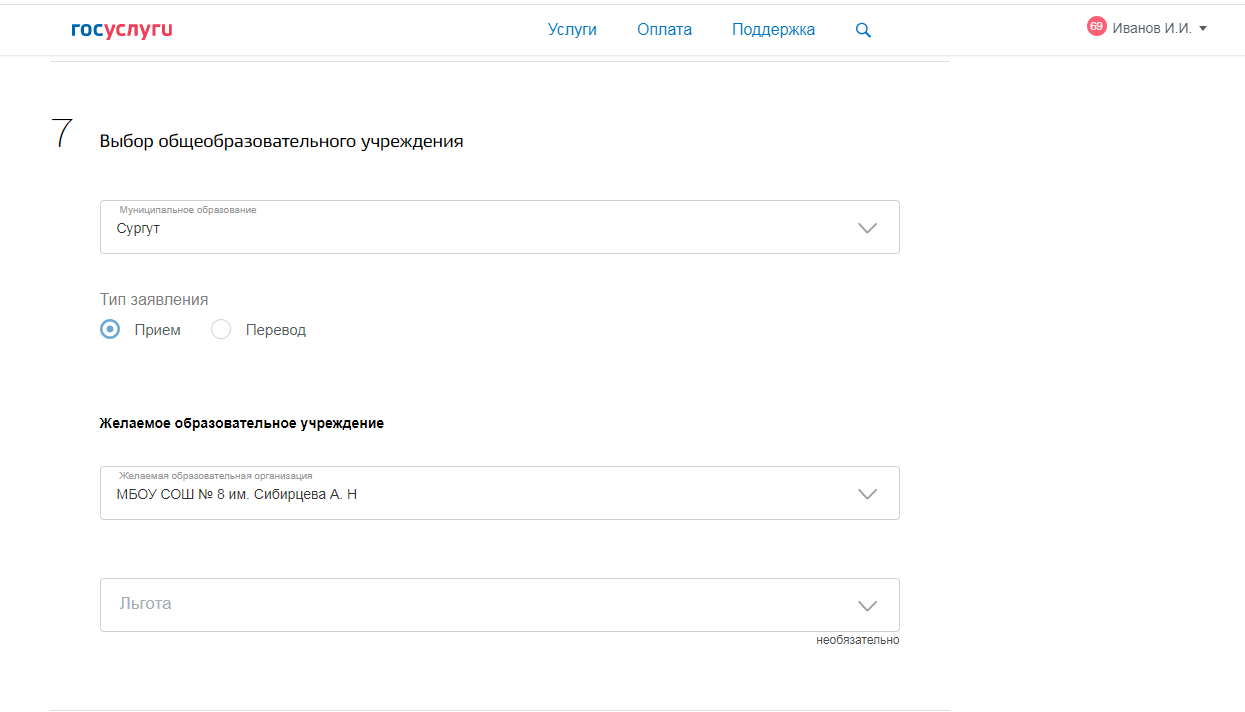 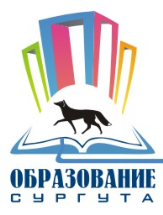 www.gosuslugi.ru
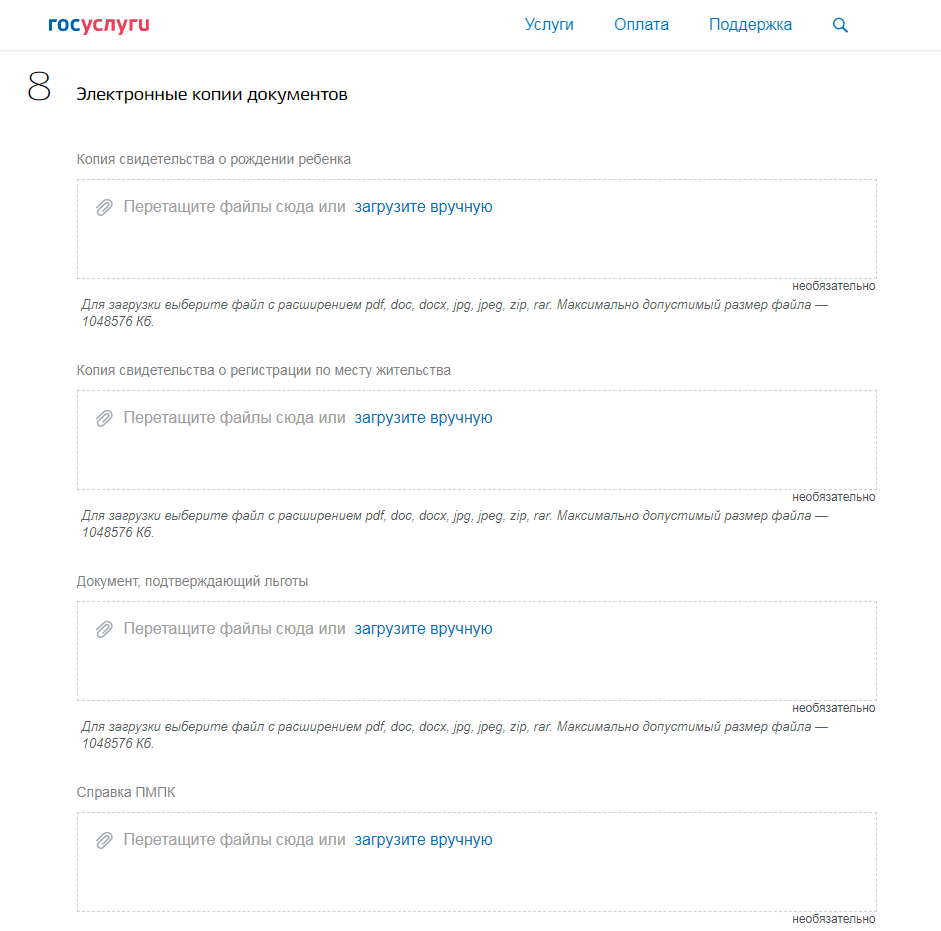 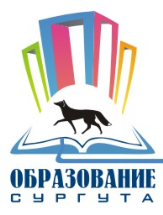 www.gosuslugi.ru
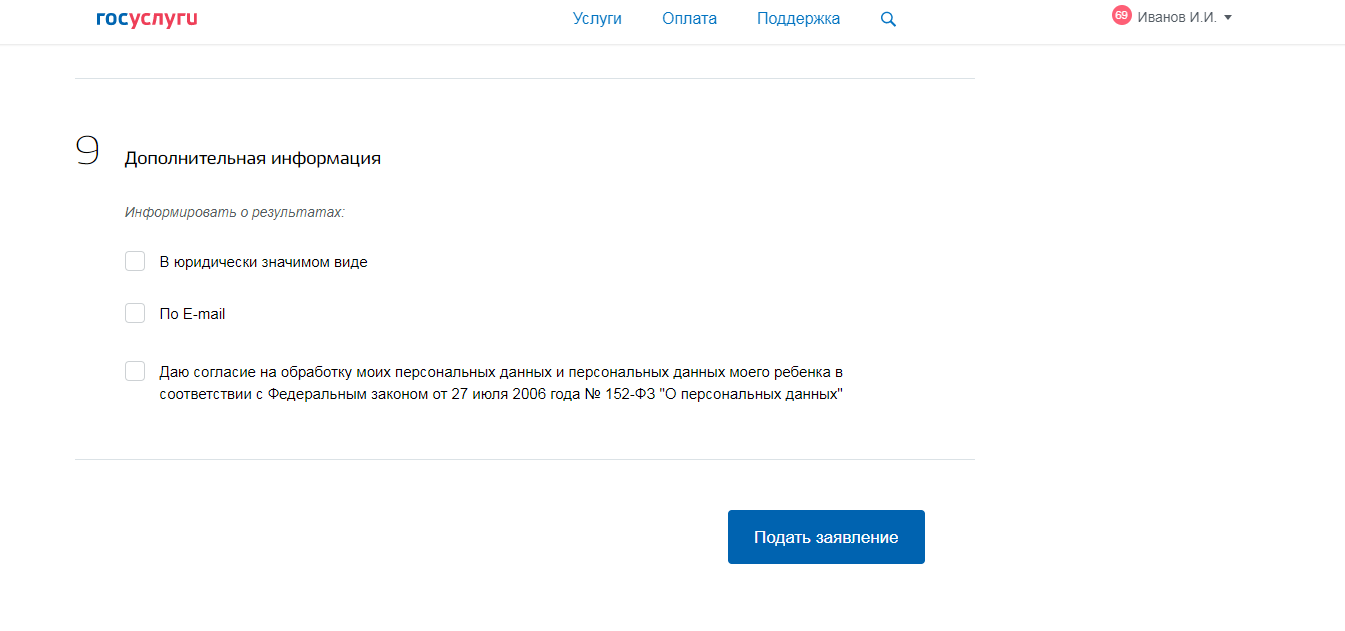 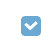